Type-based termination analysis with disjunctive invariants
Dimitrios Vytiniotis, MSR Cambridge
with Byron Cook (MSR Cambridge) and Ranjit Jhala (UCSD)
IFIP WG 2.8, Austin TX, March 2011
… or, what am I doing hanging out with these people?
termination and liveness of imperative programs, shape analysis and heap space bounds, ranking function synthesis
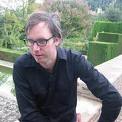 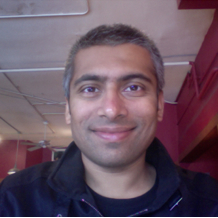 program analysis, model checking and verification for systems code, refinement types, liquid types, decision procedures
And myself? 
functional programming, type systems, type inference, dependent types, semantics and parametricity, Coq, Haskell!
The jungle of termination/totality analysis
“Guarded recursion” (my own term)
sized types [Hughes et al, Abel]
modalities for recursion [eg Nakano]
Structural recursion
Conor McBride
offered in Coq and Agda
also Bove & Capretta transformation
Dependent types 
programming with well-founded relations (think “ranking functions”)
Coq, Agda, DML [Xi]
Size-change principle 
[Jones, Sereni, Bohr]
a control flow analysis essentially
Terminator
termination analysis for imperative programs
“disjunctive invariants” and Ramsey’s theorem
[Cook, Podelski, Rybalchenko]
A dichotomy?
“Guarded recursion”, structural recursion, dependent types
 Mostly fully manual
 Programmable
 Declarative specification
 Often tedious to come up with a WF relation or convince type checker (i.e. the techniques don’t make proving totality easier, they just make it possible!)
Terminator and disjunctive 
invariants, size-change
 Mostly fully automatic
 Not programmable
 No declarative specs
 Often easy for the tool to synthesize the termination argument
Today I will have a go at combining both worlds
WARNING: very fresh (i.e. airplane-fresh) ideas!
The idea: one new typing rule for totality
Example
Terminating, 
by lexicographic pair order
let rec flop (u,v) =
  if v > 0 then flop (u,v-1) else 
  if u > 1 then flop (u-1,v) else 1
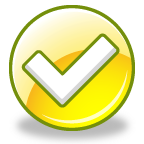 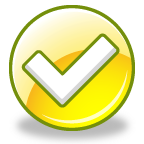 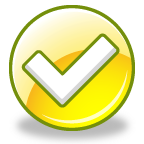 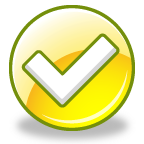 Or …
just call Liquid Types and it will do all that for you!

http://pho.ucsd.edu/liquid/demo/index2.php


… after you have applied a transformation to the original program that I will describe later on
Background
Structural and guarded recursion, dependent types and well-founded relations in Coq


We will skip these. You already know
Background: disjunctive invariants
Background: How Terminator works?
Transform a program, and assert/infer invariants!  




Invariant between x and oldx
    represents any point of R+!

We need non-deterministic
    choice to allow the “start point” to be anywhere
bool copied = false; 
int oldx; 
int x = 50;
while (x > 0) do { 
  if copied then 
    assert (x <_{T_i} oldx)
  else 
    if * then { 
	  copied=true; oldx=x; 
    }
   … 
   x = x - 1;
}
int x = 50;
while (x > 0) do { 
   … 
   x = x - 1;
}
In a functional setting: a first attempt
let rec f x = 
  if x==0 then 41 else f (x-1) + 1
let rec f x = 
  if * then
    if x==0 then 41 else f (x-1) + 1
  else
    f’ x x
let rec f’ oldx x =
    if x==0 then 41 else f’ oldx (x-1) + 1
But where is the ASSERT?
In a functional setting: a better attempt
Just inline the first call to f’ to expose subsequent calls:
let rec f x = 
  if x==0 then 41 else f (x-1) + 1
Starts to look like something a refinement type system could express
… but can we dispense with rewriting?
let rec f x = 
  if * then 
   if x==0 then 41 else f (x-1) + 1
  else 
   f’ x x if x==0 then 41 else f’ x (x-1) + 1
let rec f’ oldx x =
    assert (oldx <_{T_i} x)
    if x==0 then 41 else f’ oldx (x-1) + 1
A special typing rule, to avoid rewriting
Bumping up the arguments
let rec flop (u,v) =
  if v > 0 then flop (u,v-1) else 
  if u > 1 then flop (u-1,big) else 1
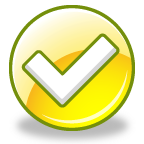 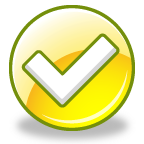 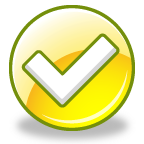 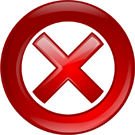 One way to strengthen the rule with invariants
let rec flop (u,v) =
  if v > 0 then flop (u,v-1) else
  if u > 1 then flop (u-1,big) else 1
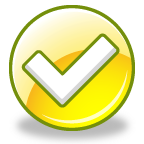 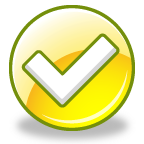 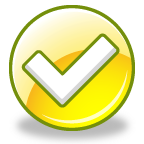 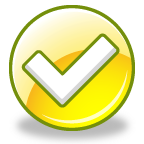 Scrap your lexicographic orders? ...
What next?
More examples. Is it easy for the programmer?

Formal soundness proof
Move from trace-based semantics (Terminator) to denotational?

Integrate in a refinement type system or a dependently typed language 
Tempted by the Program facilities for extraction of obligations in Coq 
Is there a constructive proof of (some restriction of) disjunctive WF theorem? If yes, use it to construct the WF ranking relations in Coq
Applicable to Agda, Trellys?
Liquid types. Demo works for many examples via the transformation

Negative recursive datatypes, mutual recursion …
Thanks!
A new typing rule for termination 
based on disjunctive invariants

New typing rule serves as:
a declarative specification of that method, or
the basis for a tool that could potentially increase the programmability of totality checking